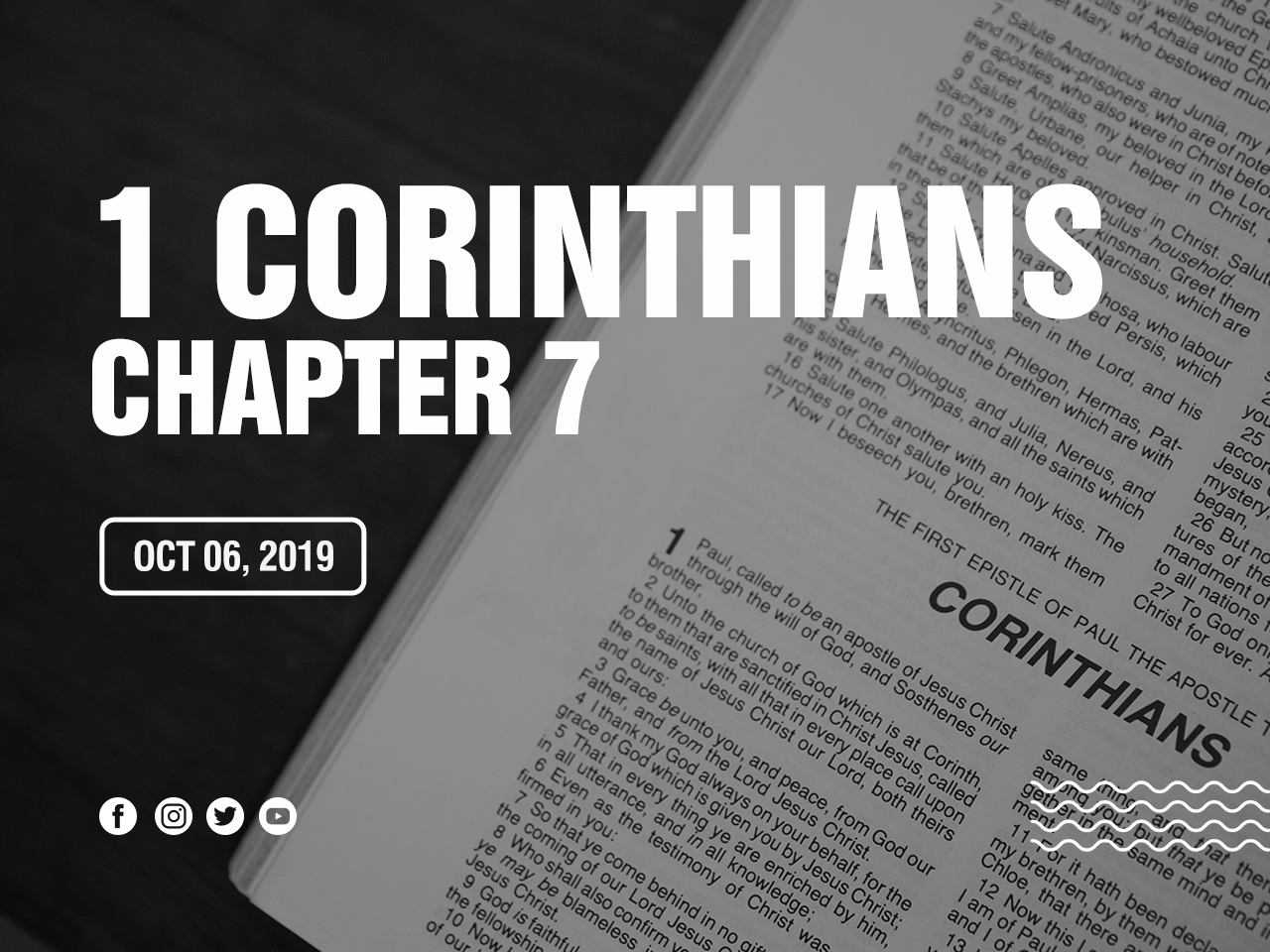 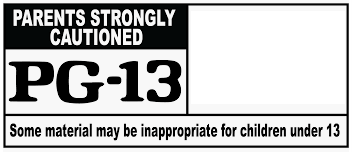 1, The Importance Of Sex Within Marriage (7:1-6)
2, The Gift Of Singleness (7:7-9)
3, Staying In Your Marriage (7:10-16)
4, Stay Where You Were Called (7:17-24)
5, Paul's Primary Objective-Serve God With Focus (7:25-35)
6, The Higher Happiness Of Singlehood Dedicated To God (7:36-40)
The Importance Of Sex Within Marriage (7:1-6)
1 Corinthians 7:1-6
The Importance Of Sex Within Marriage (7:1-6)
vs 3:
"...render..the affection due her.."
The Importance Of Sex Within Marriage (7:1-6)
vs 3:
"I owe you and am giving you what I owe and I will be blessed as I bless you"
"you owe me and I am demanding you to pay me now"
The Importance Of Sex Within Marriage (7:1-6)
vs 4:
In expressing affection through sex, 
each (the husband, the wife) 
see their own body as belonging to 
(under the authority of) the other. 
This is done willingly, 
in response to affection, 
and not out of compulsion.
The Importance Of Sex Within Marriage (7:1-6)
vs 5-6:
“Do not deprive one another….”

When a husband or wife 
withholds affection and sex 
from their spouse, using it as a weapon 
to get their demands, 
they are engaging in 
self-destructive behavior.
The Importance Of Sex Within Marriage (7:1-6)
vs 5-6:
A husband and wife 
who have strong affection 
and good sexual relationship 
within their marriage 
are actually 
protecting their own marriage 
against satan's temptations 
and allurement to sexual sin.
The Gift Of Singleness (7:7-9)
vs 7-9:
In vs 7: 
gift Greek 'charisma' meaning gift of grace

Same word used later for gifts of the Spirit
The Gift Of Singleness (7:7-9)
vs 7-9:
Both marriage and singleness 
are gifts from God 
and there is grace 
for each one in either of these situations.
The Gift Of Singleness (7:7-9)
vs 9:
better to marry, 
than to burn (be inflamed, to be on fire) 
with sexual desire
The Gift Of Singleness (7:7-9)
vs 9:
A person who is in bondage to sexual sins should not think that getting married will make their bondages go away.
Staying In Your Marriage (7:10-16)
vs 10-11:
If a married couple separate
 on any grounds other that what is Biblically permitted for divorce, they are to remain unmarried or be reconciled.
Staying In Your Marriage (7:10-16)
vs 10-11:
reconciled = mutual change

Reconciliation in marriage happens when both parties are willing to change.
Staying In Your Marriage (7:10-16)
vs 12-13:
Even in situations 
where one of the spouse is not a believer, 
the goal is to keep the marriage together
Staying In Your Marriage (7:10-16)
vs 14-16:
The presence of the believing spouse in the family consecrates all the others, i.e. the non-believing spouse and the children, before God.
Stay Where You Were Called 
(7:17-24)
vs 17-24:
A believer can live for God, 
serve and glorify God 
where ever they are, 
and in whatever station 
or situation they are in life 
at the moment.
Paul's Primary Objective-Serve God With Focus (7:25-35)
vs 25-35:
Whether single or married, 
we engage with the world, 
and yet we do not get engrossed 
with the world.

Our primary focus and passion 
is to please the Lord and serve Him
The Higher Happiness Of Singleness Dedicated To God (7:36-40)
vs 36-38:
(A)a young man who has a young lady engaged to him to be married, or 

(B)a father who is considering whether to get his young daughter married or not.
The Higher Happiness Of Singleness Dedicated To God (7:36-40)
vs 36-38:
NIV (text)
36 If anyone is worried that he might not be acting honorably toward the virgin he is engaged to, and if his passions are too strong and he feels he ought to marry, he should do as he wants. He is not sinning. They should get married.
The Higher Happiness Of Singleness Dedicated To God (7:36-40)
vs 36-38:
NIV (text)
37 But the man who has settled the matter in his own mind, who is under no compulsion but has control over his own will, and who has made up his mind not to marry the virgin—this man also does the right thing. 
38 So then, he who marries the virgin does right, but he who does not marry her does better.
The Higher Happiness Of Singleness Dedicated To God (7:36-40)
vs 36-38:
NIV (footnote)
36 If anyone thinks he is not treating his daughter properly, and if she is getting along in years (or if her passions are too strong), and he feels she ought to marry, he should do as he wants. He is not sinning. He should let her get married.
The Higher Happiness Of Singleness Dedicated To God (7:36-40)
vs 36-38:
NIV (footnote)
37 But the man who has settled the matter in his own mind, who is under no compulsion but has control over his own will, and who has made up his mind to keep the virgin unmarried—this man also does the right thing. 
38 So then, he who gives his virgin in marriage does right, but he who does not give her in marriage does better.
The Higher Happiness Of Singleness Dedicated To God (7:36-40)
vs 36-38:
It is perfectly right to get married, 
and if someone chooses not to get married 
it is a better choice 
so they can focus on the Lord.
The Higher Happiness Of Singleness Dedicated To God (7:36-40)
vs 39-40:
While the widow is free 
to marry someone else in the Lord, 
she would be happier 
to remain as she is and 
serve the Lord freely.